The Old Elephant in our office: An Essential Definition of Psychoanalysis
Bhaskar Sripada, M.D.
Psychoanalysis on Ice
Reykjavík's 
9-12 October 2014
Disclosure:
I have the following financial relationships to disclose:
Consultation for: No
Speaker’s Bureau for: No
Grant/Research support from: No
Stockholder in: No
Honoraria from: No
Employee of: Self Employed
I have no Financial relationships to disclose
I will not discuss off label use and/or investigational use in my presentation
OUTLINE
Current status in Psychoanalysis 
Freud and  psychoanalysis 
Outline of Essential Psychoanalysis
Conclusion and future prospects of psychoanalysis
4x and couch
Frequency-Clinical Immersion: a minimum of four times a week frequency for a treatment to be recognized as psychoanalysis.
Use of the couch
[Speaker Notes: Acknowledged and unacknowledged conflicts and splits concerning, “What is psychoanalysis?”]
frequency
couch
Current status:  diminishing practices and the syndrome of the empty couch
What were Freud’s concepts relating to the definition of Psychoanalysis
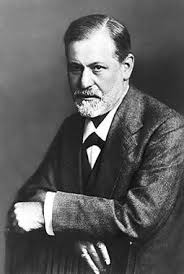 Freud’s psychoanalysis: Transference and Resistance and unconscious
“It may thus be said that the theory of psychoanalysis is an attempt to account for two striking and unexpected facts of observation which emerge whenever an attempt is made to trace the symptoms of a neurotic back to their sources in his past life:  the facts of transference and resistance.  Any line of investigation which recognizes these two facts and takes them as the starting point of its work may call itself psychoanalysis though it arrives at results other than my own.” (Freud, 1914, pg. 16)
Freud elsewhere referred to psychoanalysis as the "science of unconscious mental processes." (Freud, 1925, pg. 70)
Towards an essential and impersonal-abstract definition of psychoanalysis
Concepts—colored
Faded- deemphasised
Underlined—unmodified words, phrases, sentences, etc.
Italicised- modified
Freud’s psychoanalysis: Transference and Resistance and unconscious
“It may thus be said that the theory of psychoanalysis is an attempt to account for two striking and unexpected facts of observation which emerge whenever an attempt is made to trace the symptoms of a neurotic back to their sources in his past life:  the facts of transference and resistance.  Any line of investigation which recognizes these two facts and takes them as the starting point of its work may call itself psychoanalysis though it arrives at results other than my own.” (Freud, 1914, pg. 16)
Freud elsewhere referred to psychoanalysis as the "science of unconscious mental processes." (Freud, 1925, pg. 70)
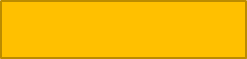 Freud: separate mentions of transference and resistance and unconscious
[Speaker Notes: “It may thus be said that the theory of psychoanalysis is an attempt to account for two striking and unexpected facts of observation which emerge whenever an attempt is made to trace the symptoms of a neurotic back to their sources in his past life:  the facts of transference and resistance.  Any line of investigation which recognizes these two facts and takes them as the starting point of its work may call itself psychoanalysis though it arrives at results other than my own.” (Freud, 1914, pg. 16)]
Unconcious
Essential definition of psychoanalysis and the systemic conjugation of unconscious, transference and  resistence
Transference
Resistance
[Speaker Notes: “It may thus be said that the theory of psychoanalysis is an attempt to account for two striking and unexpected facts of observation which emerge whenever an attempt is made to trace the symptoms of a neurotic back to their sources in his past life:  the facts of transference and resistance.  Any line of investigation which recognizes these two facts and takes them as the starting point of its work may call itself psychoanalysis though it arrives at results other than my own.” (Freud, 1914, pg. 16)]
deemphasis
“It may thus be said that the theory of psychoanalysis is an attempt to account for two striking and unexpected facts of observation which emerge whenever an attempt is made to trace the symptoms of a neurotic back to their sources in his past life:  the facts of transference and resistance.  Any line of investigation which recognizes these two facts and takes them as the starting point of its work may call itself psychoanalysis though it arrives at results other than my own.” (Freud, 1914, pg. 16)
Freud elsewhere referred to psychoanalysis as the "science of unconscious mental processes." (Freud, 1925, pg. 70)
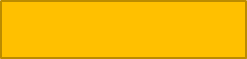 Underlined unmodified sections
“It may thus be said that the theory of psychoanalysis is an attempt to account for two striking and unexpected facts of observation which emerge whenever an attempt is made to trace the symptoms of a neurotic back to their sources in his past life:  the facts of transference and resistance.  Any line of investigation which recognizes these two facts and takes them as the starting point of its work may call itself psychoanalysis though it arrives at results other than my own.” (Freud, 1914, pg. 16)
Freud elsewhere referred to psychoanalysis as the "science of unconscious mental processes." (Freud, 1925, pg. 70)
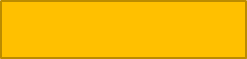 Italicized sections to be changed to impersonal and abstract propositions
“It may thus be said that the theory of psychoanalysis is an attempt to account for two striking and unexpected facts of observation which emerge whenever an attempt is made to trace the symptoms of a neurotic back to their sources in his past life:  the facts of transference and resistance.  Any line of investigation which recognizes these two facts and takes them as the starting point of its work may call itself psychoanalysis though it arrives at results other than my own.” (Freud, 1914, pg. 16)
Freud elsewhere referred to psychoanalysis as the "science of unconscious mental processes." (Freud, 1925, pg. 70)
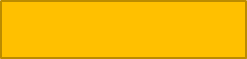 Impersonalization and abstraction
though it arrives at results other than my own 
regardless of its results
simplification
may call itself
Is
Essential definition of psychoanalysis
Any line of treatment, theory or investigation which recognizes the facts of the unconscious, or transference or resistance, and takes them as the starting point of its work, regardless of its results, is psychoanalysis.
Tension between freud’s rules and recommendations
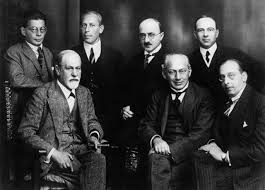 Empty couch syndrome
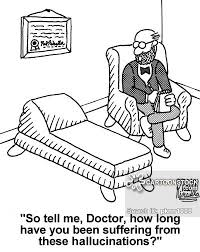